Intro to Ethical Hacking
MIS 5211.001
Week 4
Site: http://community.mis.temple.edu/mis5211sec001f14/
Conference Opportunity
OWASP Philly
Lunch Meeting Thursday September 25th
Topic: Securing The Android Apps On Your Wrist and Face
Presenter: Jack Mannino
Link to Group: https://www.owasp.org/index.php/Philadelphia
Link to Event: http://www.eventbrite.com/e/owasp-philly-lunch-meeting-tickets-13142911803
2
Tonight's Plan
In the news
Student Presentations
Scanning
Types
TcpDump
Hping3
Beginning Nmap
MIS 5211.001
3
In The News
Submitted
http://www.scmagazine.com/google-says-gmail-credential-dump-not-result-of-company-breach/article/371092/
http://articles.philly.com/2014-09-13/news/53855445_1_pennsylvania-health-system-patient-information-desktop-computer
http://www.darkreading.com/home-depot-breach-may-not-be-related-to-blackpos-target/d/d-id/1315636
http://thehackernews.com/2014/09/twitter-vulnerability-allows-hacker-to_16.html
http://betanews.com/2014/08/19/gchq-accused-of-scanning-entire-nations-for-hacking-vulnerabilities/
http://www.pcworld.com/article/2606962/apple-pay-could-put-an-end-to-data-breaches.html
http://www.cio.com/article/2683235/security0/how-to-choose-the-best-vulnerability-scanning-tool-for-your-business.html



What I noted
http://queue.acm.org/detail.cfm?id=2668966 Network Routing
http://www.bbc.com/news/technology-29203776 (Cannon Printer and Doom
MIS 5211.001
4
Student Presentations
MIS 5211.001
5
Scanning
Goals
Find live network hosts, Firewalls, Routers, Printers, etc…
Work out network topology
Operating systems used
Open ports
Available network services
Potential vulnerabilities
While minimizing the chance of disrupting operations
MIS 5211.001
6
Type of Scans
Sweep – Send a series of probes (ICMP ping) to find live hosts
Trace – Use tools like traceroute and/or tracert to map network
Port Scanning – Checking for open TCP or UDP ports
Fingerprinting – Determine operating system
Version Scanning – Finding versions of services and protocols
Vulnerability Scanning
MIS 5211.001
7
More on Types
Order works from less to more intrusive
Sweeps are unlikely to disrupt anything, probably will not even alert security systems
Vulnerability scans may cause system disruptions, and will definitely light up even a marginally effective security system
MIS 5211.001
8
Targeting
Always target by IP address
Round Robbin DNS (Think basic load balancing) may spread packets to different machines and corrupt your results
MIS 5211.001
9
Big Scans
Targeting a large number of addresses and/or ports will create a very long scan
Need to focus on smaller scope of addresses and a limited number of ports
If you have to scan large addresses space or all ports consider:
Multiple scanners
Distributed scanners (Closer to Targets)
MIS 5211.001
10
Sniffers for Scanning
Some Pen Testers suggest running a sniffer to watch activity
Detect errors
Visualize what is happening
MIS 5211.001
11
tcpdump
Linux sniffer tool is tcpdump
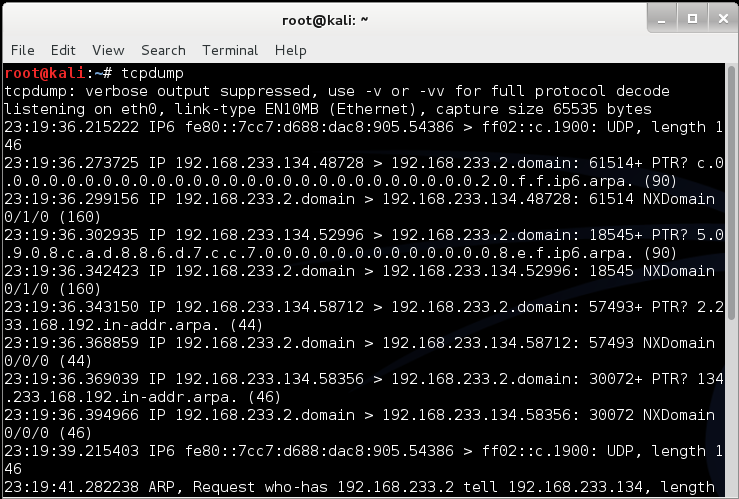 MIS 5211.001
12
tcpdump
Remember Man page for tcpdump is already installed
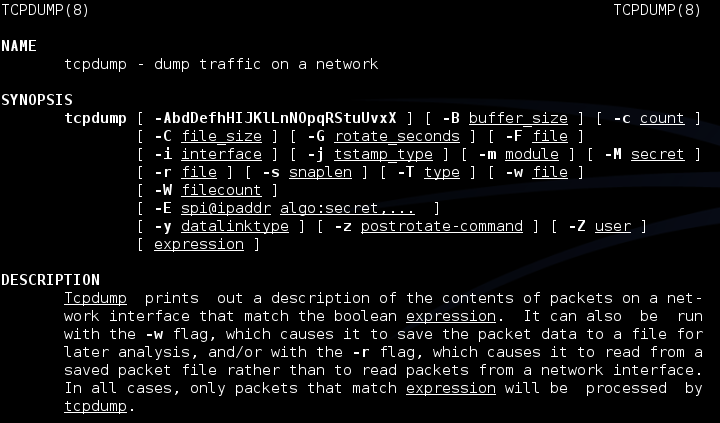 MIS 5211.001
13
tcpdump
Basic Communications
Try tcpdump -nS


Looking for pings
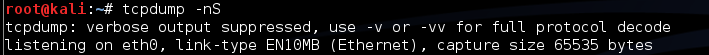 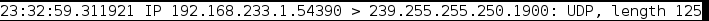 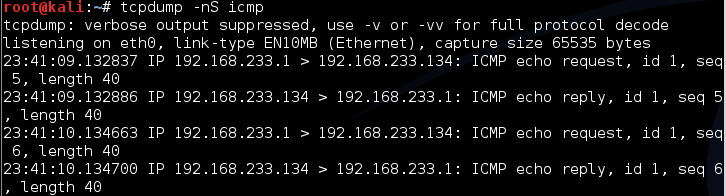 MIS 5211.001
14
tcpdump
If you are not root:
Remember: sudo tcpdump
Can filter for specific IP
Try: tcpdump –nn tcp and dst 10.10.10.10
Try: tcpdump –nn udp and src 10.10.10.10
Try: tcpdump –nn tcp and port 443 and host 10.10.10.10
FYI
-n : Don’t resolve hostnames.
-nn : Don’t resolve hostnames or port names.
More detailed How To:
http://danielmiessler.com/study/tcpdump/
MIS 5211.001
15
Network Sweeps
Hping3
One target at a time
Caution: Windows firewalls may block functionality
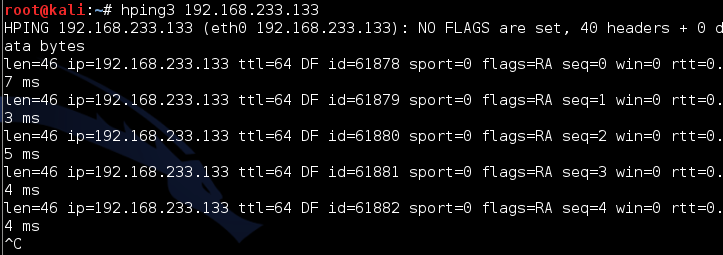 MIS 5211.001
16
Hping3
Can spoof source
--spoof
Example
Hping3 –spoof 10.10.10.10 10.10.10.20
Sets source to 10.10.10.10
Sets destination to 10.10.10.20
MIS 5211.001
17
Hping3
Targets ports
-- destport [port]
Example
Hping3 10.10.10.10 –p 53
Targets port 53 on 10.10.10.10
Target multiple port
MIS 5211.001
18
Example targeting port 22 with count “-c” and verbose “-V”
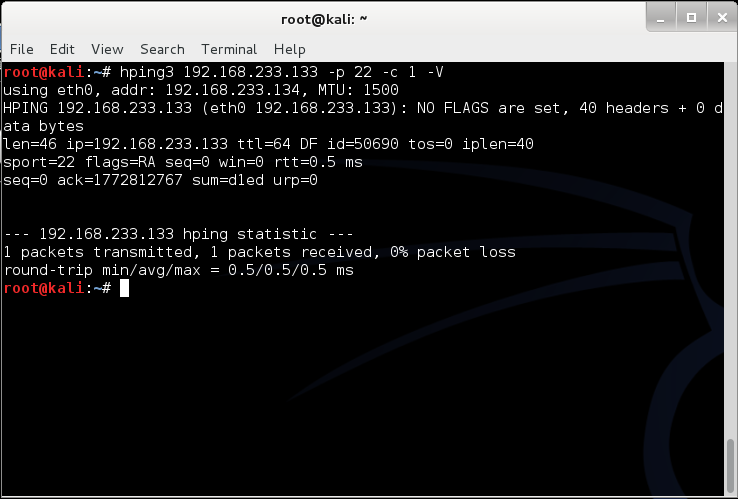 MIS 5211.001
19
Nmap
Nmap is a network mapper
Very basic example



Just pings a machine and confirms it exists
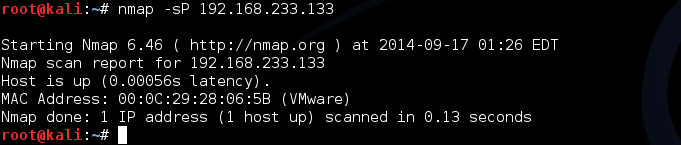 MIS 5211.001
20
Now we take it up a notch
Lets check an entire class “C” address
Example:
Try: nmap –sP 192.168.1-255
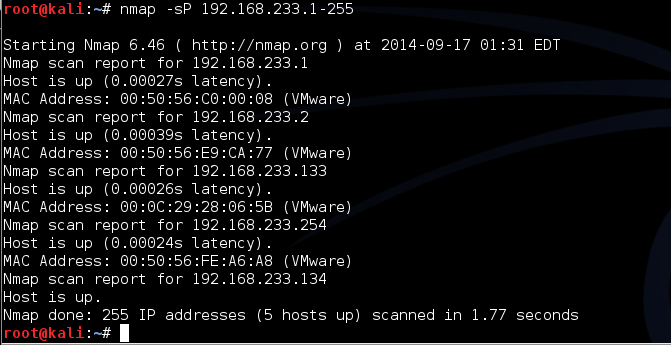 MIS 5211.001
21
Due for Next Week
2nd Assignment will be postponed to allow for more material around Scanning
MIS 5211.001
22
Questions
?
MIS 5211.001
23